Practise reading key Bible verses
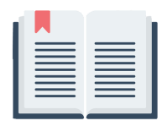 Welcome to the 
Practise your English class
خوش آمدید به
کلاس زبان انگلیسی خود را تمرین کنید
بەخێربێن بۆ
پۆلی زمانی ئینگلیزی خۆت مەشق بکە
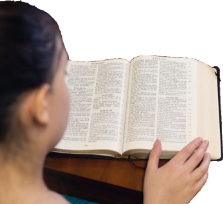 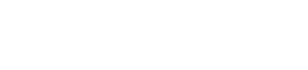 1
Rev 1
Practise reading key Bible verses
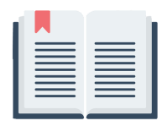 We will practise reading important Bible verses
ما خواندن آیات مهم کتاب مقدس را تمرین خواهیم کرد
ئێمە مەشق دەکەین بە خوێندنەوەی ئایەتە گرنگەکانی کتێبی پیرۆز
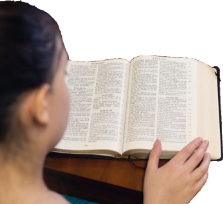 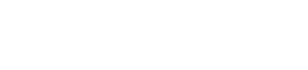 2
Rev 1
Practise reading key Bible verses
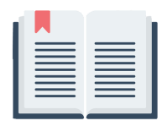 We will look at groups of verses that show the Bible message
ما به گروه‌هایی از آیات که پیام کتاب مقدس را نشان می‌دهند نگاه خواهیم کرد
سەیری کۆمەڵێک ئایەت دەکەین کە پەیامی کتێبی پیرۆز نیشان دەدەن
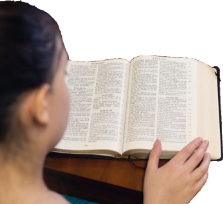 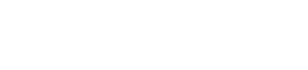 3
Rev 1
Practise reading key Bible verses
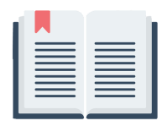 We will start with a prayer
با دعا شروع می کنیم
بە دوعایەک دەست پێدەکەین
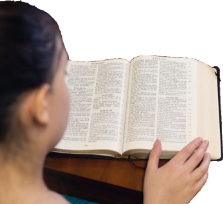 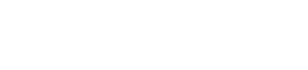 4
Rev 1
Practise reading key Bible verses
Verses that tell us Jesus is 
the Son of God
آیاتی که به ما می گوید عیسی پسر خداست
ئەو ئایەتانەی پێمان دەڵێن عیسا کوڕی خودایە
5
Rev 1
Practise reading key Bible verses
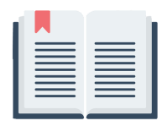 Matthew chapter 16 verse 16
16:16 مەتا  16:16 متی
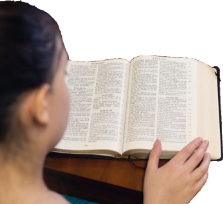 6
Rev 1
[Speaker Notes: Read the verse reference in English. Then ask everyone to practise reading the reference in English]
Practise reading key Bible verses
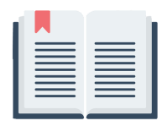 Matthew chapter 16 verse 16
16:16 مەتا  16:16 متی
Simon Peter replied, You are the Christ, the Son of the living God.
شَمعون پطرس پاسخ داد: «تویی مسیح، پسر خدای زنده!»
شیمۆن پەترۆس وەڵامی دایەوە: «تۆ مەسیحەکەیت، کوڕی خودای زیندووی.»
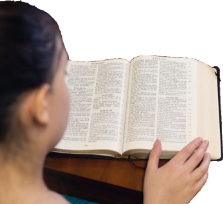 7
Rev 1
[Speaker Notes: Read each verse section in English. Then ask everyone to practise reading each verse section in English. Then practise reading all the verse in English.]
Practise reading key Bible verses
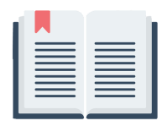 Matthew chapter 16 verse 16
16:16 مەتا  16:16 متی
Simon Peter replied, You are the Christ, the Son of the living God.
شَمعون پطرس پاسخ داد: «تویی مسیح، پسر خدای زنده!»
شیمۆن پەترۆس وەڵامی دایەوە: «تۆ مەسیحەکەیت، کوڕی خودای زیندووی.»
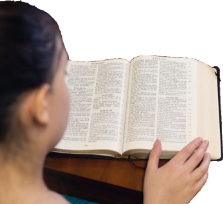 8
Rev 1
[Speaker Notes: Read each verse section in English. Then ask everyone to practise reading each verse section in English. Then practise reading all the verse in English.]
Practise reading key Bible verses
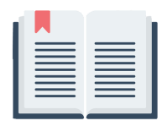 Luke chapter 1 verse 35
35:1 لۆقا  35:1 لوقا
And the angel answered her, The Holy Spirit will come upon you, and the power of the Most High will overshadow you; therefore the child to be born will be called holy— the Son of God
فرشته پاسخ داد: «روح‌القدس بر تو خواهد آمد و قدرت خدای متعال بر تو سایه خواهد افکند. از این رو، آن مولودْ مقدّس و پسر خدا خوانده خواهد شد.
فریشتەکە وەڵامی دایەوە: «ڕۆحی پیرۆز دێتە سەرت و هێزی خودای هەرەبەرز دەبێتە سایەی سەرت. لەبەر ئەوە ئەو پیرۆزەی لێت دەبێت بە کوڕی خودا ناودەبردرێت.
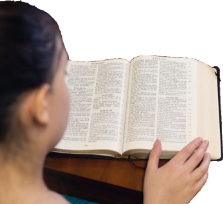 9
Rev 1
[Speaker Notes: Read each verse section in English. Then ask everyone to practise reading each verse section in English. Then practise reading all the verse in English.]
Practise reading key Bible verses
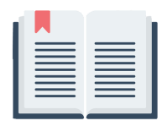 Luke chapter 1 verse 35
35:1 لۆقا  35:1 لوقا
And the angel answered her, The Holy Spirit will come upon you, and the power of the Most High will overshadow you; therefore the child to be born will be called holy— the Son of God
فرشته پاسخ داد: «روح‌القدس بر تو خواهد آمد و قدرت خدای متعال بر تو سایه خواهد افکند. از این رو، آن مولودْ مقدّس و پسر خدا خوانده خواهد شد.
فریشتەکە وەڵامی دایەوە: «ڕۆحی پیرۆز دێتە سەرت و هێزی خودای هەرەبەرز دەبێتە سایەی سەرت. لەبەر ئەوە ئەو پیرۆزەی لێت دەبێت بە کوڕی خودا ناودەبردرێت.
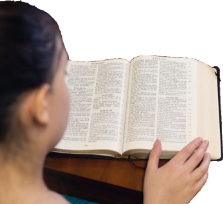 10
Rev 1
[Speaker Notes: Read each verse section in English. Then ask everyone to practise reading each verse section in English. Then practise reading all the verse in English.]
Practise reading key Bible verses
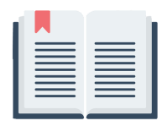 Luke chapter 1 verse 35
35:1 لۆقا  35:1 لوقا
And the angel answered her, The Holy Spirit will come upon you, and the power of the Most High will overshadow you; therefore the child to be born will be called holy— the Son of God
فرشته پاسخ داد: «روح‌القدس بر تو خواهد آمد و قدرت خدای متعال بر تو سایه خواهد افکند. از این رو، آن مولودْ مقدّس و پسر خدا خوانده خواهد شد.
فریشتەکە وەڵامی دایەوە: «ڕۆحی پیرۆز دێتە سەرت و هێزی خودای هەرەبەرز دەبێتە سایەی سەرت. لەبەر ئەوە ئەو پیرۆزەی لێت دەبێت بە کوڕی خودا ناودەبردرێت.
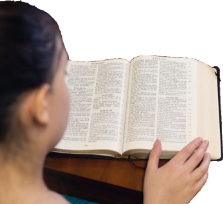 11
Rev 1
[Speaker Notes: Read each verse section in English. Then ask everyone to practise reading each verse section in English. Then practise reading all the verse in English.]
Practise reading key Bible verses
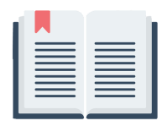 Luke chapter 1 verse 35
35:1 لۆقا  35:1 لوقا
And the angel answered her, The Holy Spirit will come upon you, and the power of the Most High will overshadow you; therefore the child to be born will be called holy— the Son of God
فرشته پاسخ داد: «روح‌القدس بر تو خواهد آمد و قدرت خدای متعال بر تو سایه خواهد افکند. از این رو، آن مولودْ مقدّس و پسر خدا خوانده خواهد شد.
فریشتەکە وەڵامی دایەوە: «ڕۆحی پیرۆز دێتە سەرت و هێزی خودای هەرەبەرز دەبێتە سایەی سەرت. لەبەر ئەوە ئەو پیرۆزەی لێت دەبێت بە کوڕی خودا ناودەبردرێت.
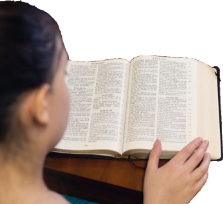 12
Rev 1
[Speaker Notes: Read each verse section in English. Then ask everyone to practise reading each verse section in English. Then practise reading all the verse in English.]
Practise reading key Bible verses
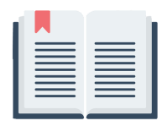 Luke chapter 1 verse 35
35:1 لۆقا  35:1 لوقا
And the angel answered her, The Holy Spirit will come upon you, and the power of the Most High will overshadow you; therefore the child to be born will be called holy— the Son of God
فرشته پاسخ داد: «روح‌القدس بر تو خواهد آمد و قدرت خدای متعال بر تو سایه خواهد افکند. از این رو، آن مولودْ مقدّس و پسر خدا خوانده خواهد شد.
فریشتەکە وەڵامی دایەوە: «ڕۆحی پیرۆز دێتە سەرت و هێزی خودای هەرەبەرز دەبێتە سایەی سەرت. لەبەر ئەوە ئەو پیرۆزەی لێت دەبێت بە کوڕی خودا ناودەبردرێت.
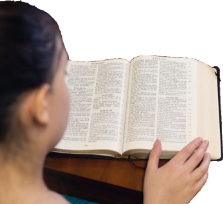 13
Rev 1
[Speaker Notes: Read each verse section in English. Then ask everyone to practise reading each verse section in English. Then practise reading all the verse in English.]
Practise reading key Bible verses
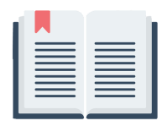 John chapter 10 verse 36
36:10 لۆقا  36:10 یوحنا
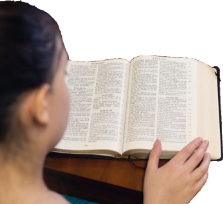 14
Rev 1
[Speaker Notes: Read the verse reference in English. Then ask everyone to practise reading the reference in English.]
Practise reading key Bible verses
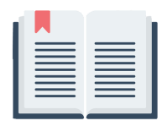 John chapter 10 verse 36
36:10 لۆقا  36:10 یوحنا
do you say of him whom the Father consecrated and sent into the world, You are blaspheming, because I said, I am the Son of God?
چگونه می‌توانید به کسی که پدر وقف کرده و به جهان فرستاده است، بگویید ”کفر می‌گویی،“ تنها از آن رو که گفتم پسر خدا هستم؟
فریشتەکە وەڵامی دایەوە: «ڕۆحی پیرۆز دێتە سەرت و هێزی خودای هەرەبەرز دەبێتە سایەی سەرت. لەبەر ئەوە ئەو پیرۆزەی لێت دەبێت بە کوڕی خودا ناودەبردرێت.
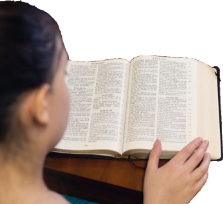 15
Rev 1
[Speaker Notes: Read each verse section in English. Then ask everyone to practise reading each verse section in English. Then practise reading all the verse in English.]
Practise reading key Bible verses
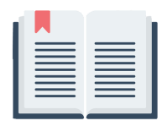 John chapter 10 verse 36
36:10 لۆقا  36:10 یوحنا
do you say of him whom the Father consecrated and sent into the world, You are blaspheming, because I said, I am the Son of God?
چگونه می‌توانید به کسی که پدر وقف کرده و به جهان فرستاده است، بگویید ”کفر می‌گویی،“ تنها از آن رو که گفتم پسر خدا هستم؟
فریشتەکە وەڵامی دایەوە: «ڕۆحی پیرۆز دێتە سەرت و هێزی خودای هەرەبەرز دەبێتە سایەی سەرت. لەبەر ئەوە ئەو پیرۆزەی لێت دەبێت بە کوڕی خودا ناودەبردرێت.
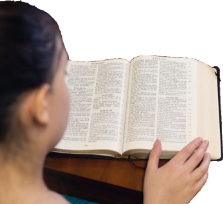 16
Rev 1
[Speaker Notes: Read each verse section in English. Then ask everyone to practise reading each verse section in English. Then practise reading all the verse in English.]
Practise reading key Bible verses
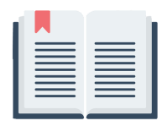 John chapter 10 verse 36
36:10 لۆقا  36:10 یوحنا
do you say of him whom the Father consecrated and sent into the world, You are blaspheming, because I said, I am the Son of God?
چگونه می‌توانید به کسی که پدر وقف کرده و به جهان فرستاده است، بگویید ”کفر می‌گویی،“ تنها از آن رو که گفتم پسر خدا هستم؟
فریشتەکە وەڵامی دایەوە: «ڕۆحی پیرۆز دێتە سەرت و هێزی خودای هەرەبەرز دەبێتە سایەی سەرت. لەبەر ئەوە ئەو پیرۆزەی لێت دەبێت بە کوڕی خودا ناودەبردرێت.
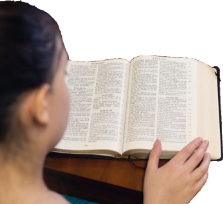 17
Rev 1
[Speaker Notes: Read each verse section in English. Then ask everyone to practise reading each verse section in English. Then practise reading all the verse in English.]
Practise reading key Bible verses
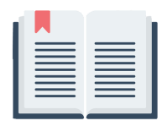 John 10 verse 36
36:10 لۆقا  36:10 یوحنا
do you say of him whom the Father consecrated and sent into the world, You are blaspheming, because I said, I am the Son of God?
چگونه می‌توانید به کسی که پدر وقف کرده و به جهان فرستاده است، بگویید ”کفر می‌گویی،“ تنها از آن رو که گفتم پسر خدا هستم؟
فریشتەکە وەڵامی دایەوە: «ڕۆحی پیرۆز دێتە سەرت و هێزی خودای هەرەبەرز دەبێتە سایەی سەرت. لەبەر ئەوە ئەو پیرۆزەی لێت دەبێت بە کوڕی خودا ناودەبردرێت.
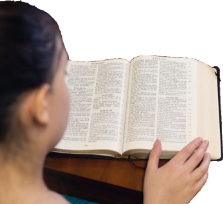 18
Rev 1
[Speaker Notes: Read each verse section in English. Then ask everyone to practise reading each verse section in English. Then practise reading all the verse in English.]
Practise reading key Bible verses
Verses that tell us Jesus 
died for our sins
آیاتی که به ما می گوید عیسی برای گناهان ما مرد
ئەو ئایەتانەی کە پێمان دەڵێن عیسا بۆ گوناهەکانمان مرد
19
Rev 1
Practise reading key Bible verses
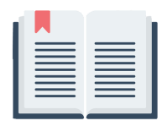 Romans chapter 5 verse 8
36:10 لۆقا  36:10 یوحنا
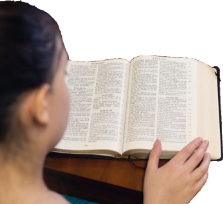 20
Rev 1
[Speaker Notes: Read the verse reference in English. Then ask everyone to practise reading the reference in English.]
Practise reading key Bible verses
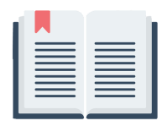 Romans chapter 5 verse 8
8:5 ڕۆما   8:5 رومیان
but God shows his love for us in that while we were still sinners, Christ died for us.
امّا خدا محبت خود را به ما این‌گونه ثابت کرد که وقتی ما هنوز گناهکار بودیم، مسیح در راه ما مرد.
بەڵام خودا خۆشەویستی خۆی بۆ دەرخستین، بەوەی مەسیح لە پێناوی ئێمەدا مرد، کاتێک هێشتا گوناهبار بووین.
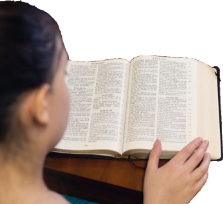 21
Rev 1
[Speaker Notes: Read each verse section in English. Then ask everyone to practise reading each verse section in English. Then practise reading all the verse in English.]
Practise reading key Bible verses
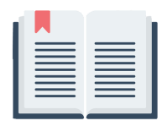 Romans chapter 5 verse 8
8:5 ڕۆما   8:5 رومیان
but God shows his love for us in that while we were still sinners, Christ died for us.
امّا خدا محبت خود را به ما این‌گونه ثابت کرد که وقتی ما هنوز گناهکار بودیم، مسیح در راه ما مرد.
بەڵام خودا خۆشەویستی خۆی بۆ دەرخستین، بەوەی مەسیح لە پێناوی ئێمەدا مرد، کاتێک هێشتا گوناهبار بووین.
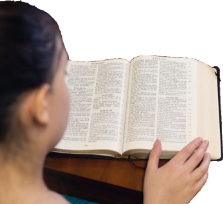 22
Rev 1
[Speaker Notes: Read each verse section in English. Then ask everyone to practise reading each verse section in English. Then practise reading all the verse in English.]
Practise reading key Bible verses
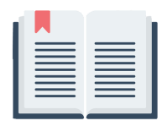 Romans chapter 5 verse 8
8:5 ڕۆما   8:5 رومیان
but God shows his love for us in that while we were still sinners, Christ died for us.
امّا خدا محبت خود را به ما این‌گونه ثابت کرد که وقتی ما هنوز گناهکار بودیم، مسیح در راه ما مرد.
بەڵام خودا خۆشەویستی خۆی بۆ دەرخستین، بەوەی مەسیح لە پێناوی ئێمەدا مرد، کاتێک هێشتا گوناهبار بووین.
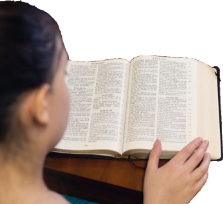 23
Rev 1
[Speaker Notes: Read each verse section in English. Then ask everyone to practise reading each verse section in English. Then practise reading all the verse in English.]
Practise reading key Bible verses
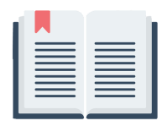 1 Corinthians chapter 15 verse 3
3:15 ١ کۆرنسۆس   3:15 اول قرنتیان
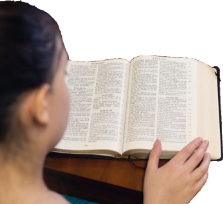 24
Rev 1
[Speaker Notes: Read the verse reference in English. Then ask everyone to practise reading the reference in English.]
Practise reading key Bible verses
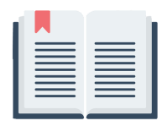 1 Corinthians chapter 15 verse 3
3:15 ١ کۆرنسۆس   3:15 اول قرنتیان
For I delivered to you as of first importance what I also received: that Christ died for our sins in accordance with the Scriptures
زیرا من آنچه را که به من رسید، چون مهمترین مطلب به شما سپردم: اینکه مسیح مطابق با کتب مقدّس در راه گناهان ما مرد،
ئەوەم پێدان کە یەکەمین و گرنگترینە و منیش وەرمگرتبوو: کە مەسیح لە پێناوی گوناهەکانمان مرد بەگوێرەی نووسراوە پیرۆزەکان ،
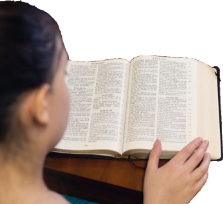 25
Rev 1
[Speaker Notes: Read each verse section in English. Then ask everyone to practise reading each verse section in English. Then practise reading all the verse in English.]
Practise reading key Bible verses
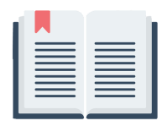 1 Corinthians chapter 15 verse 3
3:15 ١ کۆرنسۆس   3:15 اول قرنتیان
For I delivered to you as of first importance what I also received: that Christ died for our sins in accordance with the Scriptures
زیرا من آنچه را که به من رسید، چون مهمترین مطلب به شما سپردم: اینکه مسیح مطابق با کتب مقدّس در راه گناهان ما مرد،
ئەوەم پێدان کە یەکەمین و گرنگترینە و منیش وەرمگرتبوو: کە مەسیح لە پێناوی گوناهەکانمان مرد بەگوێرەی نووسراوە پیرۆزەکان ،
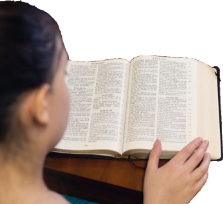 26
Rev 1
[Speaker Notes: Read each verse section in English. Then ask everyone to practise reading each verse section in English. Then practise reading all the verse in English.]
Practise reading key Bible verses
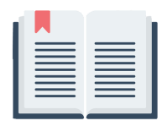 1 Corinthians chapter 15 verse 3
3:15 ١ کۆرنسۆس   3:15 اول قرنتیان
For I delivered to you as of first importance what I also received: that Christ died for our sins in accordance with the Scriptures
زیرا من آنچه را که به من رسید، چون مهمترین مطلب به شما سپردم: اینکه مسیح مطابق با کتب مقدّس در راه گناهان ما مرد،
ئەوەم پێدان کە یەکەمین و گرنگترینە و منیش وەرمگرتبوو: کە مەسیح لە پێناوی گوناهەکانمان مرد بەگوێرەی نووسراوە پیرۆزەکان ،
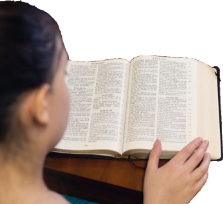 27
Rev 1
[Speaker Notes: Read each verse section in English. Then ask everyone to practise reading each verse section in English. Then practise reading all the verse in English.]
Practise reading key Bible verses
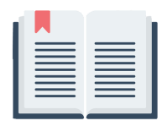 1 Corinthians chapter 15 verse 3
3:15 ١ کۆرنسۆس   3:15 اول قرنتیان
For I delivered to you as of first importance what I also received: that Christ died for our sins in accordance with the Scriptures
زیرا من آنچه را که به من رسید، چون مهمترین مطلب به شما سپردم: اینکه مسیح مطابق با کتب مقدّس در راه گناهان ما مرد،
ئەوەم پێدان کە یەکەمین و گرنگترینە و منیش وەرمگرتبوو: کە مەسیح لە پێناوی گوناهەکانمان مرد بەگوێرەی نووسراوە پیرۆزەکان ،
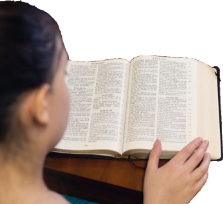 28
Rev 1
[Speaker Notes: Read each verse section in English. Then ask everyone to practise reading each verse section in English. Then practise reading all the verse in English.]
Practise reading key Bible verses
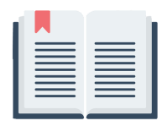 Revelation chapter 1 verse 5
5:1 مکاشفه  5:1 مکاشفه
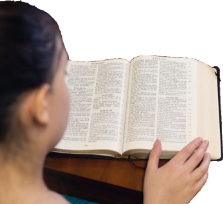 29
Rev 1
[Speaker Notes: Read the verse reference in English. Then ask everyone to practise reading the reference in English.]
Practise reading key Bible verses
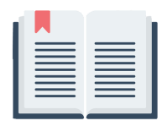 Revelation chapter 1 verse 5
5:1 مکاشفه  5:1 مکاشفه
… from Jesus Christ the faithful witness, the firstborn of the dead, and the ruler of kings on earth. To him who loves us and has freed us from our sins by his blood
و از جانب عیسی مسیح، آن شاهد امین و نخست‌زاده از میان مردگان و فرمانروای پادشاهان جهان. بر او که ما را محبت می‌کند و با خون خود ما را از گناهانمان رهانید،
و از جانب عیسی مسیح، آن شاهد امین و نخست‌زاده از میان مردگان و فرمانروای پادشاهان جهان. بر او که ما را محبت می‌کند و با خون خود ما را از گناهانمان رهانید،،
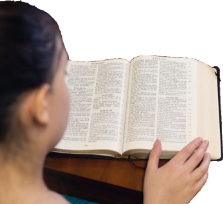 30
Rev 1
[Speaker Notes: Read each verse section in English. Then ask everyone to practise reading each verse section in English. Then practise reading all the verse in English.]
Practise reading key Bible verses
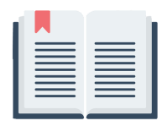 Revelation chapter 1 verse 5
5:1 مکاشفه  5:1 مکاشفه
… from Jesus Christ the faithful witness, the firstborn of the dead, and the ruler of kings on earth. To him who loves us and has freed us from our sins by his blood
و از جانب عیسی مسیح، آن شاهد امین و نخست‌زاده از میان مردگان و فرمانروای پادشاهان جهان. بر او که ما را محبت می‌کند و با خون خود ما را از گناهانمان رهانید،
و از جانب عیسی مسیح، آن شاهد امین و نخست‌زاده از میان مردگان و فرمانروای پادشاهان جهان. بر او که ما را محبت می‌کند و با خون خود ما را از گناهانمان رهانید،،
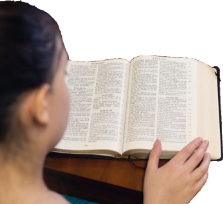 31
Rev 1
[Speaker Notes: Read each verse section in English. Then ask everyone to practise reading each verse section in English. Then practise reading all the verse in English.]
Practise reading key Bible verses
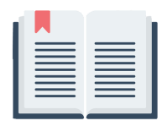 Revelation chapter 1 verse 5
5:1 مکاشفه  5:1 مکاشفه
… from Jesus Christ the faithful witness, the firstborn of the dead, and the ruler of kings on earth. To him who loves us and has freed us from our sins by his blood
و از جانب عیسی مسیح، آن شاهد امین و نخست‌زاده از میان مردگان و فرمانروای پادشاهان جهان. بر او که ما را محبت می‌کند و با خون خود ما را از گناهانمان رهانید،
و از جانب عیسی مسیح، آن شاهد امین و نخست‌زاده از میان مردگان و فرمانروای پادشاهان جهان. بر او که ما را محبت می‌کند و با خون خود ما را از گناهانمان رهانید،،
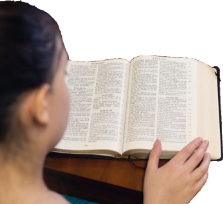 32
Rev 1
[Speaker Notes: Read each verse section in English. Then ask everyone to practise reading each verse section in English. Then practise reading all the verse in English.]
Practise reading key Bible verses
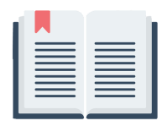 Revelation chapter 1 verse 5
5:1 مکاشفه  5:1 مکاشفه
… from Jesus Christ the faithful witness, the firstborn of the dead, and the ruler of kings on earth. To him who loves us and has freed us from our sins by his blood
و از جانب عیسی مسیح، آن شاهد امین و نخست‌زاده از میان مردگان و فرمانروای پادشاهان جهان. بر او که ما را محبت می‌کند و با خون خود ما را از گناهانمان رهانید،
و از جانب عیسی مسیح، آن شاهد امین و نخست‌زاده از میان مردگان و فرمانروای پادشاهان جهان. بر او که ما را محبت می‌کند و با خون خود ما را از گناهانمان رهانید،،
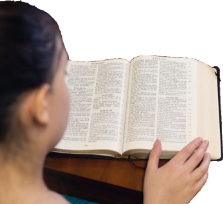 33
Rev 1
[Speaker Notes: Read each verse section in English. Then ask everyone to practise reading each verse section in English. Then practise reading all the verse in English.]
Practise reading key Bible verses
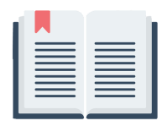 Revelation chapter 1 verse 5
5:1 مکاشفه  5:1 مکاشفه
… from Jesus Christ the faithful witness, the firstborn of the dead, and the ruler of kings on earth. To him who loves us and has freed us from our sins by his blood
و از جانب عیسی مسیح، آن شاهد امین و نخست‌زاده از میان مردگان و فرمانروای پادشاهان جهان. بر او که ما را محبت می‌کند و با خون خود ما را از گناهانمان رهانید،
و از جانب عیسی مسیح، آن شاهد امین و نخست‌زاده از میان مردگان و فرمانروای پادشاهان جهان. بر او که ما را محبت می‌کند و با خون خود ما را از گناهانمان رهانید،،
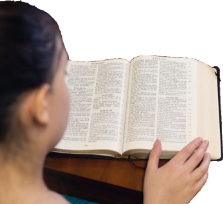 34
Rev 1
[Speaker Notes: Read each verse section in English. Then ask everyone to practise reading each verse section in English. Then practise reading all the verse in English.]
Practise reading key Bible verses
Verses that tell us we must believe in Jesus to be saved
آیاتی که به ما می گوید برای نجات باید به عیسی ایمان داشته باشیم
ئەو ئایەتانەی کە پێمان دەڵێن دەبێت باوەڕمان بە عیسا هەبێت بۆ ئەوەی ڕزگارمان بێت
35
Rev 1
Practise reading key Bible verses
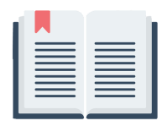 Acts chapter 4 verse 12
12:4 کردار  12:4 اعمال رسولان
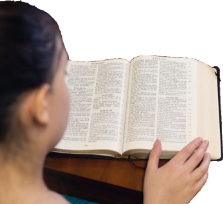 36
Rev 1
[Speaker Notes: Read the verse reference in English. Then ask everyone to practise reading the reference in English.]
Practise reading key Bible verses
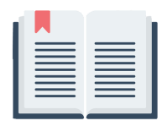 Acts chapter 4 verse 12
12:4 کردار  12:4 اعمال رسولان
And there is salvation in no one else, for there is no other name under heaven given among men by which we must be saved.
در هیچ‌کس جز او نجات نیست، زیرا زیر آسمان نامی جز نام عیسی به آدمیان داده نشده تا بدان نجات یابیم.»
بێجگە لە عیسا ڕزگاربوون بە کەسی دیکە نییە، چونکە لەژێر ئاسماندا ناوێکی دیکە بە مرۆڤەکان نەدراوە کە بە هۆیەوە بتوانین ڕزگار بین.»
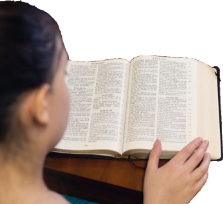 37
Rev 1
[Speaker Notes: Read each verse section in English. Then ask everyone to practise reading each verse section in English. Then practise reading all the verse in English.]
Practise reading key Bible verses
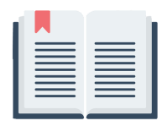 Acts chapter 4 verse 12
12:4 کردار  12:4 اعمال رسولان
And there is salvation in no one else, for there is no other name under heaven given among men by which we must be saved.
در هیچ‌کس جز او نجات نیست، زیرا زیر آسمان نامی جز نام عیسی به آدمیان داده نشده تا بدان نجات یابیم.»
بێجگە لە عیسا ڕزگاربوون بە کەسی دیکە نییە، چونکە لەژێر ئاسماندا ناوێکی دیکە بە مرۆڤەکان نەدراوە کە بە هۆیەوە بتوانین ڕزگار بین.»
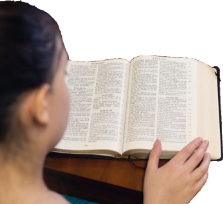 38
Rev 1
[Speaker Notes: Read each verse section in English. Then ask everyone to practise reading each verse section in English. Then practise reading all the verse in English.]
Practise reading key Bible verses
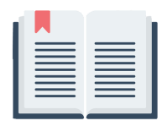 Acts chapter 4 verse 12
12:4 کردار  12:4 اعمال رسولان
And there is salvation in no one else, for there is no other name under heaven given among men by which we must be saved.
در هیچ‌کس جز او نجات نیست، زیرا زیر آسمان نامی جز نام عیسی به آدمیان داده نشده تا بدان نجات یابیم.»
بێجگە لە عیسا ڕزگاربوون بە کەسی دیکە نییە، چونکە لەژێر ئاسماندا ناوێکی دیکە بە مرۆڤەکان نەدراوە کە بە هۆیەوە بتوانین ڕزگار بین.»
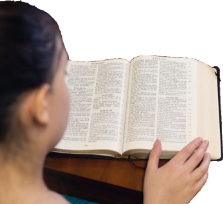 39
Rev 1
[Speaker Notes: Read each verse section in English. Then ask everyone to practise reading each verse section in English. Then practise reading all the verse in English.]
Practise reading key Bible verses
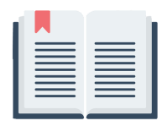 John chapter 20 verse 31
31:20 یۆحەنا  31:20 یوحنا
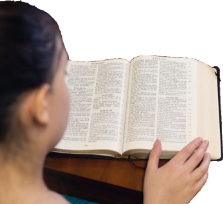 40
Rev 1
[Speaker Notes: Read the verse reference in English. Then ask everyone to practise reading the reference in English.]
Practise reading key Bible verses
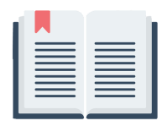 John chapter 20 verse 31
31:20 یۆحەنا  31:20 یوحنا
but these are written so that you may believe that Jesus is the Christ, the Son of God, and that by believing you may have life in his name.
امّا اینها نوشته شد تا ایمان آورید که عیسی همان «مسیح»، پسر خداست، و تا با این ایمان، در نام او حیات داشته باشید.
ەڵام ئەمانە نووسراون تاکو ئێوە باوەڕ بهێنن کە عیسا مەسیحەکەیە، کوڕی خودایە، تاکو بە باوەڕهێنان بە ناوی ئەو ژیانتان هەبێت.
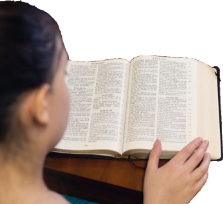 41
Rev 1
[Speaker Notes: Read each verse section in English. Then ask everyone to practise reading each verse section in English. Then practise reading all the verse in English.]
Practise reading key Bible verses
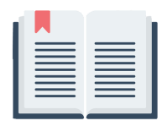 John chapter 20 verse 31
31:20 یۆحەنا  31:20 یوحنا
but these are written so that you may believe that Jesus is the Christ, the Son of God, and that by believing you may have life in his name.
امّا اینها نوشته شد تا ایمان آورید که عیسی همان «مسیح»، پسر خداست، و تا با این ایمان، در نام او حیات داشته باشید.
ەڵام ئەمانە نووسراون تاکو ئێوە باوەڕ بهێنن کە عیسا مەسیحەکەیە، کوڕی خودایە، تاکو بە باوەڕهێنان بە ناوی ئەو ژیانتان هەبێت.
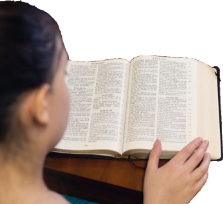 42
Rev 1
[Speaker Notes: Read each verse section in English. Then ask everyone to practise reading each verse section in English. Then practise reading all the verse in English.]
Practise reading key Bible verses
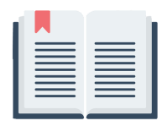 John chapter 20 verse 31
31:20 یۆحەنا  31:20 یوحنا
but these are written so that you may believe that Jesus is the Christ, the Son of God, and that by believing you may have life in his name.
امّا اینها نوشته شد تا ایمان آورید که عیسی همان «مسیح»، پسر خداست، و تا با این ایمان، در نام او حیات داشته باشید.
ەڵام ئەمانە نووسراون تاکو ئێوە باوەڕ بهێنن کە عیسا مەسیحەکەیە، کوڕی خودایە، تاکو بە باوەڕهێنان بە ناوی ئەو ژیانتان هەبێت.
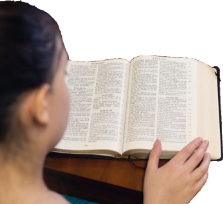 43
Rev 1
[Speaker Notes: Read each verse section in English. Then ask everyone to practise reading each verse section in English. Then practise reading all the verse in English.]
Practise reading key Bible verses
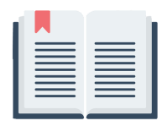 John chapter 20 verse 31
31:20 یۆحەنا  31:20 یوحنا
but these are written so that you may believe that Jesus is the Christ, the Son of God, and that by believing you may have life in his name.
امّا اینها نوشته شد تا ایمان آورید که عیسی همان «مسیح»، پسر خداست، و تا با این ایمان، در نام او حیات داشته باشید.
ەڵام ئەمانە نووسراون تاکو ئێوە باوەڕ بهێنن کە عیسا مەسیحەکەیە، کوڕی خودایە، تاکو بە باوەڕهێنان بە ناوی ئەو ژیانتان هەبێت.
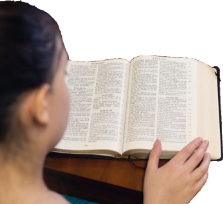 44
Rev 1
[Speaker Notes: Read each verse section in English. Then ask everyone to practise reading each verse section in English. Then practise reading all the verse in English.]
Practise reading key Bible verses
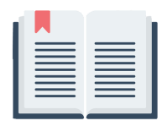 Romans chapter 10 verse 9
9:10 ڕۆما   9:10 رومیان
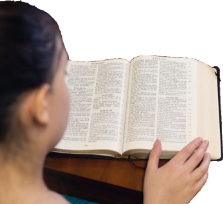 45
Rev 1
[Speaker Notes: Read the verse reference in English. Then ask everyone to practise reading the reference in English.]
Practise reading key Bible verses
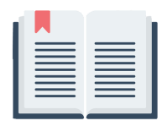 Romans chapter 10 verse 9
9:10 ڕۆما   9:10 رومیان
because, if you confess with your mouth that Jesus is Lord and believe in your heart that God raised him from the dead, you will be saved.
که اگر به زبان خود اعتراف کنی «عیسی خداوند است» و در دل خود ایمان داشته باشی که خدا او را از مردگان برخیزانید، نجات خواهی یافت.
ئەگەر بە دەمت دانت پێدا نا کە عیسا پەروەردگارە و بە دڵ باوەڕت کرد کە خودا لەناو مردووان هەڵیستاندەوە، ڕزگار دەبیت.
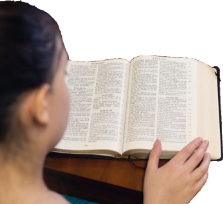 46
Rev 1
[Speaker Notes: Read each verse section in English. Then ask everyone to practise reading each verse section in English. Then practise reading all the verse in English.]
Practise reading key Bible verses
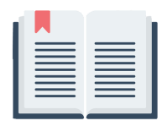 Romans chapter 10 verse 9
9:10 ڕۆما   9:10 رومیان
because, if you confess with your mouth that Jesus is Lord and believe in your heart that God raised him from the dead, you will be saved.
که اگر به زبان خود اعتراف کنی «عیسی خداوند است» و در دل خود ایمان داشته باشی که خدا او را از مردگان برخیزانید، نجات خواهی یافت.
ئەگەر بە دەمت دانت پێدا نا کە عیسا پەروەردگارە و بە دڵ باوەڕت کرد کە خودا لەناو مردووان هەڵیستاندەوە، ڕزگار دەبیت.
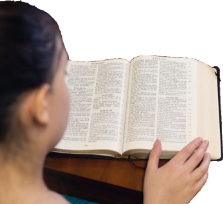 47
Rev 1
[Speaker Notes: Read each verse section in English. Then ask everyone to practise reading each verse section in English. Then practise reading all the verse in English.]
Practise reading key Bible verses
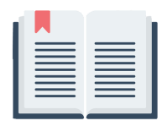 Romans chapter 10 verse 9
9:10 ڕۆما   9:10 رومیان
because, if you confess with your mouth that Jesus is Lord and believe in your heart that God raised him from the dead, you will be saved.
که اگر به زبان خود اعتراف کنی «عیسی خداوند است» و در دل خود ایمان داشته باشی که خدا او را از مردگان برخیزانید، نجات خواهی یافت.
ئەگەر بە دەمت دانت پێدا نا کە عیسا پەروەردگارە و بە دڵ باوەڕت کرد کە خودا لەناو مردووان هەڵیستاندەوە، ڕزگار دەبیت.
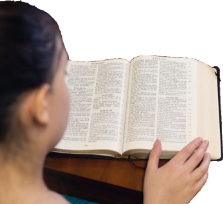 48
Rev 1
[Speaker Notes: Read each verse section in English. Then ask everyone to practise reading each verse section in English. Then practise reading all the verse in English.]
Practise reading key Bible verses
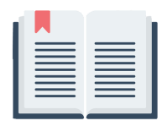 Romans chapter 10 verse 9
9:10 ڕۆما   9:10 رومیان
because, if you confess with your mouth that Jesus is Lord and believe in your heart that God raised him from the dead, you will be saved.
که اگر به زبان خود اعتراف کنی «عیسی خداوند است» و در دل خود ایمان داشته باشی که خدا او را از مردگان برخیزانید، نجات خواهی یافت.
ئەگەر بە دەمت دانت پێدا نا کە عیسا پەروەردگارە و بە دڵ باوەڕت کرد کە خودا لەناو مردووان هەڵیستاندەوە، ڕزگار دەبیت.
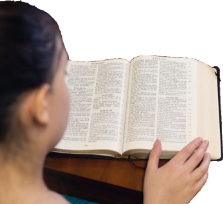 49
Rev 1
[Speaker Notes: Read each verse section in English. Then ask everyone to practise reading each verse section in English. Then practise reading all the verse in English.]
Practise reading key Bible verses
Verses that tell us that through Jesus our sins can be forgiven 
 آیاتی که به ما می گوید که توسط عیسی می توان گناهان ما را بخشید
ئەو ئایەتانەی کە پێمان دەڵێن لە ڕێگەی عیساوە دەتوانرێت گوناهەکانمان خۆش بێت
50
Rev 1
Practise reading key Bible verses
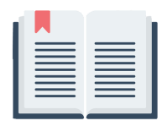 John chapter 1 verse 29
29:1 یۆحەنا  29:1 یوحنا
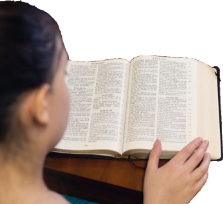 51
Rev 1
[Speaker Notes: Read the verse reference in English. Then ask everyone to practise reading the reference in English.]
Practise reading key Bible verses
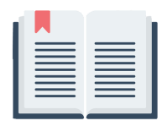 John chapter 1 verse 29
29:1 یۆحەنا  29:1 یوحنا
The next day he saw Jesus coming toward him, and said, Behold, the Lamb of God, who takes away the sin of the world!
فردای آن روز، یحیی چون عیسی را دید که به‌‌سویش می‌آید، گفت: «این است برة خدا که گناه از جهان بر‌‌می‌گیرد!
بۆ بەیانی کاتێک یەحیا بینی عیسا بەرەو ڕووی دێت، گوتی: «ئەوەتا بەرخی خودا، ئەوەی گوناهی جیهان لادەبات!
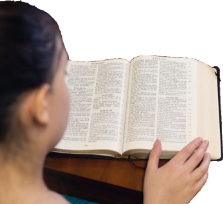 52
Rev 1
[Speaker Notes: Read each verse section in English. Then ask everyone to practise reading each verse section in English. Then practise reading all the verse in English.]
Practise reading key Bible verses
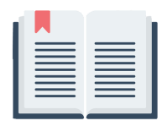 John chapter 1 verse 29
29:1 یۆحەنا  29:1 یوحنا
The next day he saw Jesus coming toward him, and said, Behold, the Lamb of God, who takes away the sin of the world!
فردای آن روز، یحیی چون عیسی را دید که به‌‌سویش می‌آید، گفت: «این است برة خدا که گناه از جهان بر‌‌می‌گیرد!
بۆ بەیانی کاتێک یەحیا بینی عیسا بەرەو ڕووی دێت، گوتی: «ئەوەتا بەرخی خودا، ئەوەی گوناهی جیهان لادەبات!
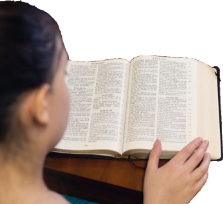 53
Rev 1
[Speaker Notes: Read each verse section in English. Then ask everyone to practise reading each verse section in English. Then practise reading all the verse in English.]
Practise reading key Bible verses
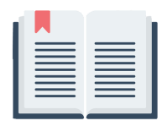 John chapter 1 verse 29
29:1 یۆحەنا  29:1 یوحنا
The next day he saw Jesus coming toward him, and said, Behold, the Lamb of God, who takes away the sin of the world!
فردای آن روز، یحیی چون عیسی را دید که به‌‌سویش می‌آید، گفت: «این است برة خدا که گناه از جهان بر‌‌می‌گیرد!
بۆ بەیانی کاتێک یەحیا بینی عیسا بەرەو ڕووی دێت، گوتی: «ئەوەتا بەرخی خودا، ئەوەی گوناهی جیهان لادەبات!
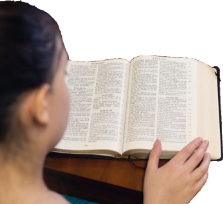 54
Rev 1
[Speaker Notes: Read each verse section in English. Then ask everyone to practise reading each verse section in English. Then practise reading all the verse in English.]
Practise reading key Bible verses
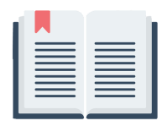 John chapter 1 verse 29
29:1 یۆحەنا  29:1 یوحنا
The next day he saw Jesus coming toward him, and said, Behold, the Lamb of God, who takes away the sin of the world!
فردای آن روز، یحیی چون عیسی را دید که به‌‌سویش می‌آید، گفت: «این است برة خدا که گناه از جهان بر‌‌می‌گیرد!
بۆ بەیانی کاتێک یەحیا بینی عیسا بەرەو ڕووی دێت، گوتی: «ئەوەتا بەرخی خودا، ئەوەی گوناهی جیهان لادەبات!
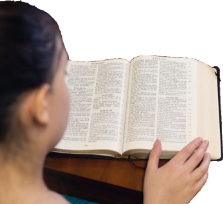 55
Rev 1
[Speaker Notes: Read each verse section in English. Then ask everyone to practise reading each verse section in English. Then practise reading all the verse in English.]
Practise reading key Bible verses
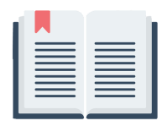 Romans chapter 5 verse 8
8:5 ڕۆما   8:5 رومیان
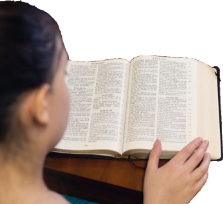 56
Rev 1
[Speaker Notes: Read the verse reference in English. Then ask everyone to practise reading the reference in English.]
Practise reading key Bible verses
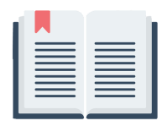 Romans chapter 5 verse 8
8:5 ڕۆما   8:5 رومیان
but God shows his love for us in that while we were still sinners, Christ died for us.
امّا خدا محبت خود را نسبت به ما این‌‌گونه ثابت کرد که وقتی ما هنوز گناهکار بودیم، مسیح در راه ما مرد.
بەڵام خودا خۆشەویستی خۆی بۆ دەرخستین، بەوەی مەسیح لە پێناوی ئێمەدا مرد، کاتێک هێشتا گوناهبار بووین.
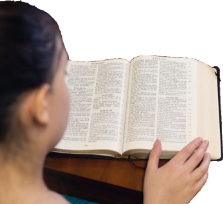 57
Rev 1
[Speaker Notes: Read each verse section in English. Then ask everyone to practise reading each verse section in English. Then practise reading all the verse in English.]
Practise reading key Bible verses
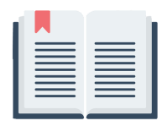 Romans chapter 5 verse 8
8:5 ڕۆما   8:5 رومیان
but God shows his love for us in that while we were still sinners, Christ died for us.
امّا خدا محبت خود را نسبت به ما این‌‌گونه ثابت کرد که وقتی ما هنوز گناهکار بودیم، مسیح در راه ما مرد.
بەڵام خودا خۆشەویستی خۆی بۆ دەرخستین، بەوەی مەسیح لە پێناوی ئێمەدا مرد، کاتێک هێشتا گوناهبار بووین.
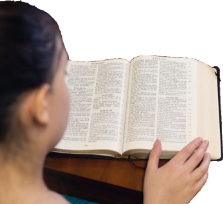 58
Rev 1
[Speaker Notes: Read each verse section in English. Then ask everyone to practise reading each verse section in English. Then practise reading all the verse in English.]
Practise reading key Bible verses
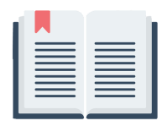 Romans chapter 5 verse 8
8:5 ڕۆما   8:5 رومیان
but God shows his love for us in that while we were still sinners, Christ died for us.
امّا خدا محبت خود را نسبت به ما این‌‌گونه ثابت کرد که وقتی ما هنوز گناهکار بودیم، مسیح در راه ما مرد.
بەڵام خودا خۆشەویستی خۆی بۆ دەرخستین، بەوەی مەسیح لە پێناوی ئێمەدا مرد، کاتێک هێشتا گوناهبار بووین.
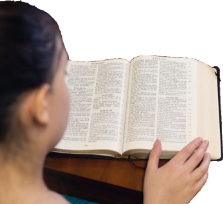 59
Rev 1
[Speaker Notes: Read each verse section in English. Then ask everyone to practise reading each verse section in English. Then practise reading all the verse in English.]
Practise reading key Bible verses
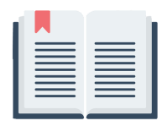 Ephesians chapter 1 verse 7
7:1 ئەفەسۆس  7:1 افسیان
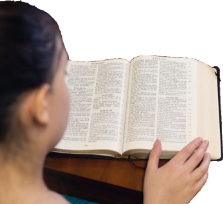 60
Rev 1
[Speaker Notes: Read the verse reference in English. Then ask everyone to practise reading the reference in English.]
Practise reading key Bible verses
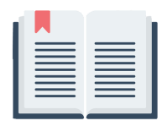 Ephesians chapter 1 verse 7
7:1 ئەفەسۆس  7:1 افسیان
in him we have redemption through his blood, the forgiveness of our trespasses, according to the riches of his grace,
در او، به‌‌واسطة خون وی بازخرید شده‌ایم، که این همان آمرزش گناهان است، که آن را به اندازة غنای فیض خود،
ئێمە بە یەکبوون لەگەڵ مەسیحدا و بەهۆی خوێنی ئەوەوە کڕدراینەوە، واتە لێخۆشبوونی گوناهمان وەرگرت، بەگوێرەی دەوڵەمەندی نیعمەتەکەی،
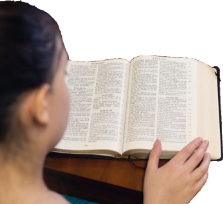 61
Rev 1
[Speaker Notes: Read each verse section in English. Then ask everyone to practise reading each verse section in English. Then practise reading all the verse in English.]
Practise reading key Bible verses
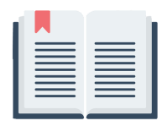 Ephesians chapter 1 verse 7
7:1 ئەفەسۆس  7:1 افسیان
in him we have redemption through his blood, the forgiveness of our trespasses, according to the riches of his grace,
در او، به‌‌واسطة خون وی بازخرید شده‌ایم، که این همان آمرزش گناهان است، که آن را به اندازة غنای فیض خود،
ئێمە بە یەکبوون لەگەڵ مەسیحدا و بەهۆی خوێنی ئەوەوە کڕدراینەوە، واتە لێخۆشبوونی گوناهمان وەرگرت، بەگوێرەی دەوڵەمەندی نیعمەتەکەی،
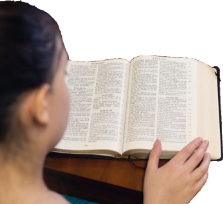 62
Rev 1
[Speaker Notes: Read each verse section in English. Then ask everyone to practise reading each verse section in English. Then practise reading all the verse in English.]
Practise reading key Bible verses
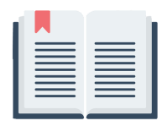 Ephesians chapter 1 verse 7
7:1 ئەفەسۆس  7:1 افسیان
in him we have redemption through his blood, the forgiveness of our trespasses, according to the riches of his grace,
در او، به‌‌واسطة خون وی بازخرید شده‌ایم، که این همان آمرزش گناهان است، که آن را به اندازة غنای فیض خود،
ئێمە بە یەکبوون لەگەڵ مەسیحدا و بەهۆی خوێنی ئەوەوە کڕدراینەوە، واتە لێخۆشبوونی گوناهمان وەرگرت، بەگوێرەی دەوڵەمەندی نیعمەتەکەی،
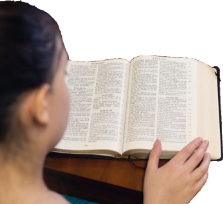 63
Rev 1
[Speaker Notes: Read each verse section in English. Then ask everyone to practise reading each verse section in English. Then practise reading all the verse in English.]
Practise reading key Bible verses
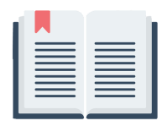 Ephesians chapter 1 verse 7
7:1 ئەفەسۆس  7:1 افسیان
in him we have redemption through his blood, the forgiveness of our trespasses, according to the riches of his grace,
در او، به‌‌واسطة خون وی بازخرید شده‌ایم، که این همان آمرزش گناهان است، که آن را به اندازة غنای فیض خود،
ئێمە بە یەکبوون لەگەڵ مەسیحدا و بەهۆی خوێنی ئەوەوە کڕدراینەوە، واتە لێخۆشبوونی گوناهمان وەرگرت، بەگوێرەی دەوڵەمەندی نیعمەتەکەی،
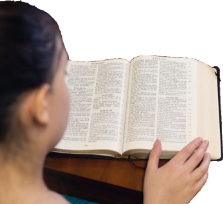 64
Rev 1
[Speaker Notes: Read each verse section in English. Then ask everyone to practise reading each verse section in English. Then practise reading all the verse in English.]
Practise reading key Bible verses
Verses that tell us that 
Jesus will come again 
 آیاتی که به ما می گوید
عیسی دوباره خواهد آمد
ئەو ئایەتانەی پێمان دەڵێن
عیسا جارێکی تر دێتەوە
65
Rev 1
Practise reading key Bible verses
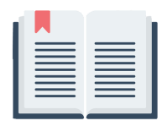 Matthew chapter 16 verse 27
27:16 مەتا   27:16 متی
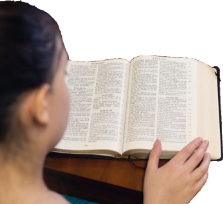 66
Rev 1
[Speaker Notes: Read the verse reference in English. Then ask everyone to practise reading the reference in English.]
Practise reading key Bible verses
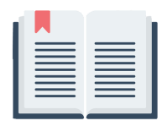 Matthew chapter 16 verse 27
27:16 مەتا   27:16 متی
For the Son of Man is going to come with his angels in the glory of his Father, and then he will repay each person according to what he has done.
«زیرا پسر انسان در جلال پدر خود به همراه فرشتگانش خواهد آمد و به هر کس برای اعمالش پاداش خواهد داد.
کوڕی مرۆڤ بە شکۆی باوکیەوە لەگەڵ فریشتەکانی خۆی دەگەڕێتەوە، ئەوسا پاداشتی هەرکەسێک بەپێی کرداری دەداتەوە.
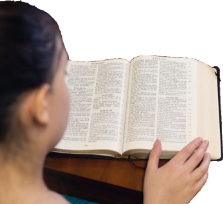 67
Rev 1
[Speaker Notes: Read each verse section in English. Then ask everyone to practise reading each verse section in English. Then practise reading all the verse in English.]
Practise reading key Bible verses
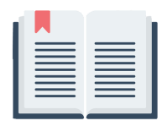 Matthew chapter 16 verse 27
27:16 مەتا   27:16 متی
For the Son of Man is going to come with his angels in the glory of his Father, and then he will repay each person according to what he has done.
«زیرا پسر انسان در جلال پدر خود به همراه فرشتگانش خواهد آمد و به هر کس برای اعمالش پاداش خواهد داد.
کوڕی مرۆڤ بە شکۆی باوکیەوە لەگەڵ فریشتەکانی خۆی دەگەڕێتەوە، ئەوسا پاداشتی هەرکەسێک بەپێی کرداری دەداتەوە.
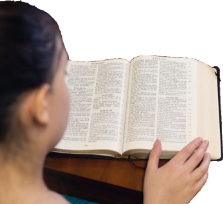 68
Rev 1
[Speaker Notes: Read each verse section in English. Then ask everyone to practise reading each verse section in English. Then practise reading all the verse in English.]
Practise reading key Bible verses
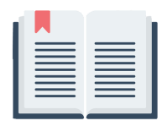 Matthew chapter 16 verse 27
27:16 مەتا   27:16 متی
For the Son of Man is going to come with his angels in the glory of his Father, and then he will repay each person according to what he has done.
«زیرا پسر انسان در جلال پدر خود به همراه فرشتگانش خواهد آمد و به هر کس برای اعمالش پاداش خواهد داد.
کوڕی مرۆڤ بە شکۆی باوکیەوە لەگەڵ فریشتەکانی خۆی دەگەڕێتەوە، ئەوسا پاداشتی هەرکەسێک بەپێی کرداری دەداتەوە.
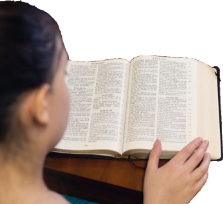 69
Rev 1
[Speaker Notes: Read each verse section in English. Then ask everyone to practise reading each verse section in English. Then practise reading all the verse in English.]
Practise reading key Bible verses
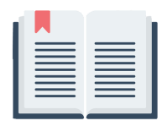 Matthew chapter 16 verse 27
27:16 مەتا   27:16 متی
For the Son of Man is going to come with his angels in the glory of his Father, and then he will repay each person according to what he has done.
«زیرا پسر انسان در جلال پدر خود به همراه فرشتگانش خواهد آمد و به هر کس برای اعمالش پاداش خواهد داد.
کوڕی مرۆڤ بە شکۆی باوکیەوە لەگەڵ فریشتەکانی خۆی دەگەڕێتەوە، ئەوسا پاداشتی هەرکەسێک بەپێی کرداری دەداتەوە.
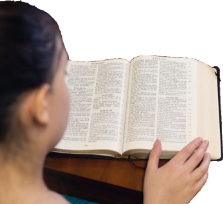 70
Rev 1
[Speaker Notes: Read each verse section in English. Then ask everyone to practise reading each verse section in English. Then practise reading all the verse in English.]
Practise reading key Bible verses
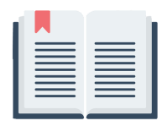 Matthew chapter 25 verse 31
31:25 مەتا   31:25 متی
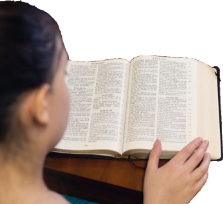 71
Rev 1
[Speaker Notes: Read the verse reference in English. Then ask everyone to practise reading the reference in English.]
Practise reading key Bible verses
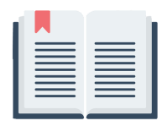 Matthew chapter 25 verse 31
31:25 مەتا   31:25 متی
When the Son of Man comes in his glory, and all the angels with him, then he will sit on his glorious throne.
هنگامی که پسر انسان با شکوه و جلال خود به همراه همة فرشتگان بیاید، بر تخت پرشکوه خود خواهد نشست
کاتێک کوڕی مرۆڤ بە شکۆمەندی خۆیەوە دێتەوە و هەموو فریشتەکانیش لەگەڵیدان، لەسەر تەختی شکۆمەندیی خۆی دادەنیشێت.
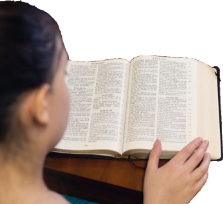 72
Rev 1
[Speaker Notes: Read each verse section in English. Then ask everyone to practise reading each verse section in English. Then practise reading all the verse in English.]
Practise reading key Bible verses
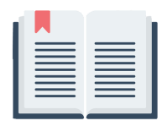 Matthew chapter 25 verse 31
31:25 مەتا   31:25 متی
When the Son of Man comes in his glory, and all the angels with him, then he will sit on his glorious throne.
هنگامی که پسر انسان با شکوه و جلال خود به همراه همة فرشتگان بیاید، بر تخت پرشکوه خود خواهد نشست
کاتێک کوڕی مرۆڤ بە شکۆمەندی خۆیەوە دێتەوە و هەموو فریشتەکانیش لەگەڵیدان، لەسەر تەختی شکۆمەندیی خۆی دادەنیشێت.
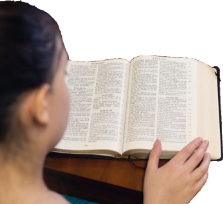 73
Rev 1
[Speaker Notes: Read each verse section in English. Then ask everyone to practise reading each verse section in English. Then practise reading all the verse in English.]
Practise reading key Bible verses
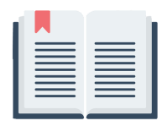 Matthew chapter 25 verse 31
31:25 مەتا   31:25 متی
When the Son of Man comes in his glory, and all the angels with him, then he will sit on his glorious throne.
هنگامی که پسر انسان با شکوه و جلال خود به همراه همة فرشتگان بیاید، بر تخت پرشکوه خود خواهد نشست
کاتێک کوڕی مرۆڤ بە شکۆمەندی خۆیەوە دێتەوە و هەموو فریشتەکانیش لەگەڵیدان، لەسەر تەختی شکۆمەندیی خۆی دادەنیشێت.
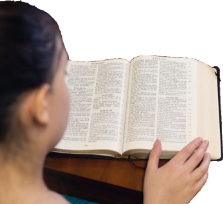 74
Rev 1
[Speaker Notes: Read each verse section in English. Then ask everyone to practise reading each verse section in English. Then practise reading all the verse in English.]
Practise reading key Bible verses
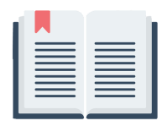 1 Thessalonians chapter 4 verse 16
16:4 ١ سالۆنیكی   16:4 اول تسالونیکیان
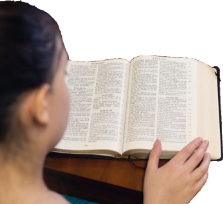 75
Rev 1
[Speaker Notes: Read the verse reference in English. Then ask everyone to practise reading the reference in English.]
Practise reading key Bible verses
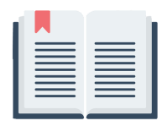 1 Thessalonians chapter 4 verse 16
16:4 ١ سالۆنیكی   16:4 اول تسالونیکیان
For the Lord himself will descend from heaven with a cry of command, with the voice of an archangel, and with the sound of the trumpet of God. And the dead in Christ will rise first.
زیرا خداوند، خود با فرمانی بلندآواز و آوای رئیس فرشتگان و نفیر شیپور خدا، از آسمان فرود خواهد آمد. آنگاه نخست مردگانِ در مسیح، زنده خواهند شد.
چونکە مەسیحی خاوەن شکۆ خۆی بە دەنگی بەرز فەرمان دەدات، بە دەنگی سەرۆکی فریشتەکان و بە کەڕەنای خودا، لە ئاسمانەوە دێتە خوارەوە و یەکەم جار ئەو مردووانە هەڵدەستنەوە کە لەگەڵ مەسیحدا بوونەتە یەک .
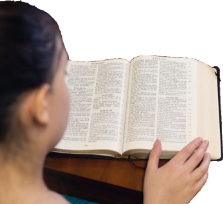 76
Rev 1
[Speaker Notes: Read each verse section in English. Then ask everyone to practise reading each verse section in English. Then practise reading all the verse in English.]
Practise reading key Bible verses
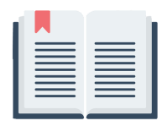 1 Thessalonians chapter 4 verse 16
16:4 ١ سالۆنیكی   16:4 اول تسالونیکیان
For the Lord himself will descend from heaven with a cry of command, with the voice of an archangel, and with the sound of the trumpet of God. And the dead in Christ will rise first.
زیرا خداوند، خود با فرمانی بلندآواز و آوای رئیس فرشتگان و نفیر شیپور خدا، از آسمان فرود خواهد آمد. آنگاه نخست مردگانِ در مسیح، زنده خواهند شد.
چونکە مەسیحی خاوەن شکۆ خۆی بە دەنگی بەرز فەرمان دەدات، بە دەنگی سەرۆکی فریشتەکان و بە کەڕەنای خودا، لە ئاسمانەوە دێتە خوارەوە و یەکەم جار ئەو مردووانە هەڵدەستنەوە کە لەگەڵ مەسیحدا بوونەتە یەک .
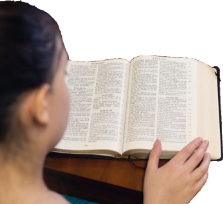 77
Rev 1
[Speaker Notes: Read each verse section in English. Then ask everyone to practise reading each verse section in English. Then practise reading all the verse in English.]
Practise reading key Bible verses
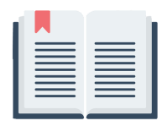 1 Thessalonians chapter 4 verse 16
16:4 ١ سالۆنیكی   16:4 اول تسالونیکیان
For the Lord himself will descend from heaven with a cry of command, with the voice of an archangel, and with the sound of the trumpet of God. And the dead in Christ will rise first.
زیرا خداوند، خود با فرمانی بلندآواز و آوای رئیس فرشتگان و نفیر شیپور خدا، از آسمان فرود خواهد آمد. آنگاه نخست مردگانِ در مسیح، زنده خواهند شد.
چونکە مەسیحی خاوەن شکۆ خۆی بە دەنگی بەرز فەرمان دەدات، بە دەنگی سەرۆکی فریشتەکان و بە کەڕەنای خودا، لە ئاسمانەوە دێتە خوارەوە و یەکەم جار ئەو مردووانە هەڵدەستنەوە کە لەگەڵ مەسیحدا بوونەتە یەک .
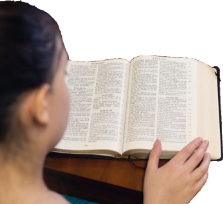 78
Rev 1
[Speaker Notes: Read each verse section in English. Then ask everyone to practise reading each verse section in English. Then practise reading all the verse in English.]
Practise reading key Bible verses
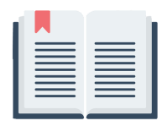 1 Thessalonians chapter 4 verse 16
16:4 ١ سالۆنیكی   16:4 اول تسالونیکیان
For the Lord himself will descend from heaven with a cry of command, with the voice of an archangel, and with the sound of the trumpet of God. And the dead in Christ will rise first.
زیرا خداوند، خود با فرمانی بلندآواز و آوای رئیس فرشتگان و نفیر شیپور خدا، از آسمان فرود خواهد آمد. آنگاه نخست مردگانِ در مسیح، زنده خواهند شد.
چونکە مەسیحی خاوەن شکۆ خۆی بە دەنگی بەرز فەرمان دەدات، بە دەنگی سەرۆکی فریشتەکان و بە کەڕەنای خودا، لە ئاسمانەوە دێتە خوارەوە و یەکەم جار ئەو مردووانە هەڵدەستنەوە کە لەگەڵ مەسیحدا بوونەتە یەک .
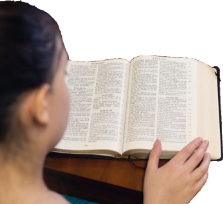 79
Rev 1
[Speaker Notes: Read each verse section in English. Then ask everyone to practise reading each verse section in English. Then practise reading all the verse in English.]
Practise reading key Bible verses
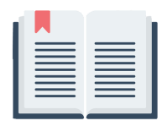 1 Thessalonians chapter 4 verse 16
16:4 ١ سالۆنیكی   16:4 اول تسالونیکیان
For the Lord himself will descend from heaven with a cry of command, with the voice of an archangel, and with the sound of the trumpet of God. And the dead in Christ will rise first.
زیرا خداوند، خود با فرمانی بلندآواز و آوای رئیس فرشتگان و نفیر شیپور خدا، از آسمان فرود خواهد آمد. آنگاه نخست مردگانِ در مسیح، زنده خواهند شد.
چونکە مەسیحی خاوەن شکۆ خۆی بە دەنگی بەرز فەرمان دەدات، بە دەنگی سەرۆکی فریشتەکان و بە کەڕەنای خودا، لە ئاسمانەوە دێتە خوارەوە و یەکەم جار ئەو مردووانە هەڵدەستنەوە کە لەگەڵ مەسیحدا بوونەتە یەک .
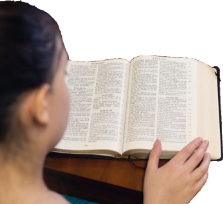 80
Rev 1
[Speaker Notes: Read each verse section in English. Then ask everyone to practise reading each verse section in English. Then practise reading all the verse in English.]
Practise reading key Bible verses
Verses that tell us that Jesus will come again and rule the world
آیاتی که به ما می گوید عیسی دوباره خواهد آمد تا بر جهان حکومت کند
ئەو ئایەتانەی کە پێمان دەڵێن عیسا دووبارە دێتەوە و فەرمانڕەوایی جیهان دەکات
81
Rev 1
Practise reading key Bible verses
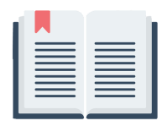 Daniel chapter 2 verse 44
44:2 دانیال 44:2 دانیال
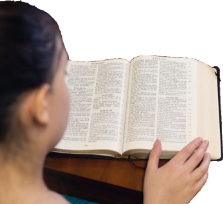 82
Rev 1
[Speaker Notes: Read the verse reference in English. Then ask everyone to practise reading the reference in English.]
Practise reading key Bible verses
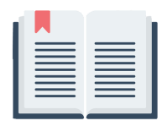 Daniel chapter 2 verse 44
44:2 دانیال 44:2 دانیال
And in the days of those kings the God of heaven will set up a kingdom that shall never be destroyed, nor shall the kingdom be left to another people. It shall break in pieces all these kingdoms and bring them to an end, and it shall stand forever,
در روزهای آن پادشاهان، خدای آسمانها سلطنتی را برقرار خواهد کرد که هرگز از بین نخواهد رفت. آن سلطنت به قومی دیگر واگذار نخواهد شد بلکه همۀ سلطنتها را در هم خواهد کوبید و نابود خواهد کرد، و خود تا به ابد استوار خواهد ماند،
لە سەردەمی ئەم پاشایانەدا خودای ئاسمان پاشایەتییەک دادەمەزرێنێت کە هەرگیز لەناوناچێت، بۆ گەلی دیکە بەجێناهێڵدرێت، هەموو ئەو پاشایەتییانە وردوخاش دەکات و کۆتاییان پێدەهێنێت، ئەو هەتاهەتایە بە چەسپاوی دەمێنێتەوە.
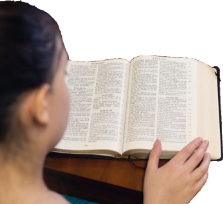 83
Rev 1
[Speaker Notes: Read each verse section in English. Then ask everyone to practise reading each verse section in English. Then practise reading all the verse in English.]
Practise reading key Bible verses
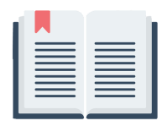 Daniel chapter 2 verse 44
44:2 دانیال 44:2 دانیال
And in the days of those kings the God of heaven will set up a kingdom that shall never be destroyed, nor shall the kingdom be left to another people. It shall break in pieces all these kingdoms and bring them to an end, and it shall stand forever,
در روزهای آن پادشاهان، خدای آسمانها سلطنتی را برقرار خواهد کرد که هرگز از بین نخواهد رفت. آن سلطنت به قومی دیگر واگذار نخواهد شد بلکه همۀ سلطنتها را در هم خواهد کوبید و نابود خواهد کرد، و خود تا به ابد استوار خواهد ماند،
لە سەردەمی ئەم پاشایانەدا خودای ئاسمان پاشایەتییەک دادەمەزرێنێت کە هەرگیز لەناوناچێت، بۆ گەلی دیکە بەجێناهێڵدرێت، هەموو ئەو پاشایەتییانە وردوخاش دەکات و کۆتاییان پێدەهێنێت، ئەو هەتاهەتایە بە چەسپاوی دەمێنێتەوە.
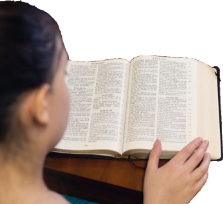 84
Rev 1
[Speaker Notes: Read each verse section in English. Then ask everyone to practise reading each verse section in English. Then practise reading all the verse in English.]
Practise reading key Bible verses
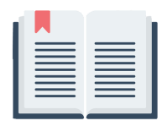 Daniel chapter 2 verse 44
44:2 دانیال 44:2 دانیال
And in the days of those kings the God of heaven will set up a kingdom that shall never be destroyed, nor shall the kingdom be left to another people. It shall break in pieces all these kingdoms and bring them to an end, and it shall stand forever,
در روزهای آن پادشاهان، خدای آسمانها سلطنتی را برقرار خواهد کرد که هرگز از بین نخواهد رفت. آن سلطنت به قومی دیگر واگذار نخواهد شد بلکه همۀ سلطنتها را در هم خواهد کوبید و نابود خواهد کرد، و خود تا به ابد استوار خواهد ماند،
لە سەردەمی ئەم پاشایانەدا خودای ئاسمان پاشایەتییەک دادەمەزرێنێت کە هەرگیز لەناوناچێت، بۆ گەلی دیکە بەجێناهێڵدرێت، هەموو ئەو پاشایەتییانە وردوخاش دەکات و کۆتاییان پێدەهێنێت، ئەو هەتاهەتایە بە چەسپاوی دەمێنێتەوە.
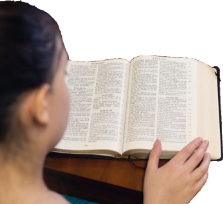 85
Rev 1
[Speaker Notes: Read each verse section in English. Then ask everyone to practise reading each verse section in English. Then practise reading all the verse in English.]
Practise reading key Bible verses
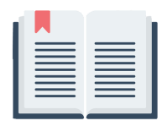 Daniel chapter 2 verse 44
44:2 دانیال 44:2 دانیال
And in the days of those kings the God of heaven will set up a kingdom that shall never be destroyed, nor shall the kingdom be left to another people. It shall break in pieces all these kingdoms and bring them to an end, and it shall stand forever,
در روزهای آن پادشاهان، خدای آسمانها سلطنتی را برقرار خواهد کرد که هرگز از بین نخواهد رفت. آن سلطنت به قومی دیگر واگذار نخواهد شد بلکه همۀ سلطنتها را در هم خواهد کوبید و نابود خواهد کرد، و خود تا به ابد استوار خواهد ماند،
لە سەردەمی ئەم پاشایانەدا خودای ئاسمان پاشایەتییەک دادەمەزرێنێت کە هەرگیز لەناوناچێت، بۆ گەلی دیکە بەجێناهێڵدرێت، هەموو ئەو پاشایەتییانە وردوخاش دەکات و کۆتاییان پێدەهێنێت، ئەو هەتاهەتایە بە چەسپاوی دەمێنێتەوە.
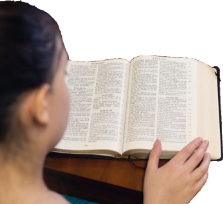 86
Rev 1
[Speaker Notes: Read each verse section in English. Then ask everyone to practise reading each verse section in English. Then practise reading all the verse in English.]
Practise reading key Bible verses
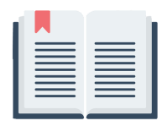 Daniel chapter 2 verse 44
44:2 دانیال 44:2 دانیال
And in the days of those kings the God of heaven will set up a kingdom that shall never be destroyed, nor shall the kingdom be left to another people. It shall break in pieces all these kingdoms and bring them to an end, and it shall stand forever,
در روزهای آن پادشاهان، خدای آسمانها سلطنتی را برقرار خواهد کرد که هرگز از بین نخواهد رفت. آن سلطنت به قومی دیگر واگذار نخواهد شد بلکه همۀ سلطنتها را در هم خواهد کوبید و نابود خواهد کرد، و خود تا به ابد استوار خواهد ماند،
لە سەردەمی ئەم پاشایانەدا خودای ئاسمان پاشایەتییەک دادەمەزرێنێت کە هەرگیز لەناوناچێت، بۆ گەلی دیکە بەجێناهێڵدرێت، هەموو ئەو پاشایەتییانە وردوخاش دەکات و کۆتاییان پێدەهێنێت، ئەو هەتاهەتایە بە چەسپاوی دەمێنێتەوە.
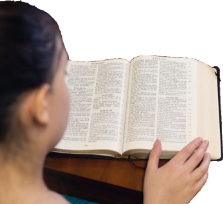 87
Rev 1
[Speaker Notes: Read each verse section in English. Then ask everyone to practise reading each verse section in English. Then practise reading all the verse in English.]
Practise reading key Bible verses
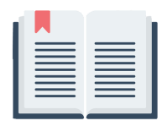 1 Corinthians chapter 15 verses 24 and 25
    24 & 25:15 ١ کۆرنسۆس 24 & 25:15 اول قرنتیان
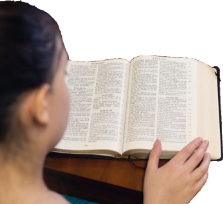 88
Rev 1
[Speaker Notes: Read the verse reference in English. Then ask everyone to practise reading the reference in English.]
Practise reading key Bible verses
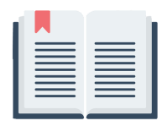 1 Corinthians chapter 15 verses 24 and 25
    24 & 25:15 ١ کۆرنسۆس 24 & 25:15 اول قرنتیان
Then comes the end, when he delivers the kingdom to God the Father after destroying every rule and every authority and power. For he must reign until he has put all his enemies under his feet.
سپس پایان فرا‌‌خواهد رسید، یعنی آنگاه که پس از برانداختن هر ریاست و قدرت و نیرویی، پادشاهی را به خدای پدر سپارد.
زیرا او باید تا زمانی که پا بر همة دشمنانش بگذارد، حکم براند.
دوای ئەمە کۆتایی دێت، کاتێک پاشایەتییەکە ڕادەستی خودای باوک دەکات، پاش ئەوەی هەموو سەرکردایەتی و دەسەڵات و هێزێکی لەناوبرد، 
چونکە دەبێ پاشایەتی بکات، هەتا هەموو دوژمنانی دەخاتە ژێر پێیەوە.
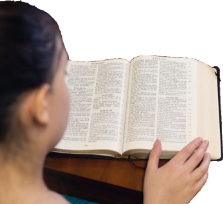 89
Rev 1
[Speaker Notes: Read each verse section in English. Then ask everyone to practise reading each verse section in English. Then practise reading all the verse in English.]
Practise reading key Bible verses
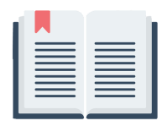 1 Corinthians chapter 15 verses 24 and 25
    24 & 25:15 ١ کۆرنسۆس 24 & 25:15 اول قرنتیان
Then comes the end, when he delivers the kingdom to God the Father after destroying every rule and every authority and power. For he must reign until he has put all his enemies under his feet.
سپس پایان فرا‌‌خواهد رسید، یعنی آنگاه که پس از برانداختن هر ریاست و قدرت و نیرویی، پادشاهی را به خدای پدر سپارد.
زیرا او باید تا زمانی که پا بر همة دشمنانش بگذارد، حکم براند.
دوای ئەمە کۆتایی دێت، کاتێک پاشایەتییەکە ڕادەستی خودای باوک دەکات، پاش ئەوەی هەموو سەرکردایەتی و دەسەڵات و هێزێکی لەناوبرد، 
چونکە دەبێ پاشایەتی بکات، هەتا هەموو دوژمنانی دەخاتە ژێر پێیەوە.
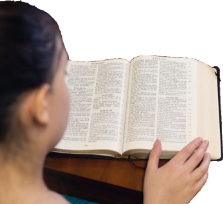 90
Rev 1
[Speaker Notes: Read each verse section in English. Then ask everyone to practise reading each verse section in English. Then practise reading all the verse in English.]
Practise reading key Bible verses
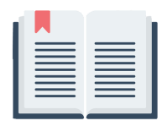 1 Corinthians chapter 15 verses 24 and 25
    24 & 25:15 ١ کۆرنسۆس 24 & 25:15 اول قرنتیان
Then comes the end, when he delivers the kingdom to God the Father after destroying every rule and every authority and power. For he must reign until he has put all his enemies under his feet.
سپس پایان فرا‌‌خواهد رسید، یعنی آنگاه که پس از برانداختن هر ریاست و قدرت و نیرویی، پادشاهی را به خدای پدر سپارد.
زیرا او باید تا زمانی که پا بر همة دشمنانش بگذارد، حکم براند.
دوای ئەمە کۆتایی دێت، کاتێک پاشایەتییەکە ڕادەستی خودای باوک دەکات، پاش ئەوەی هەموو سەرکردایەتی و دەسەڵات و هێزێکی لەناوبرد، 
چونکە دەبێ پاشایەتی بکات، هەتا هەموو دوژمنانی دەخاتە ژێر پێیەوە.
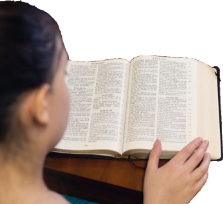 91
Rev 1
[Speaker Notes: Read each verse section in English. Then ask everyone to practise reading each verse section in English. Then practise reading all the verse in English.]
Practise reading key Bible verses
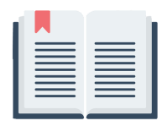 1 Corinthians chapter 15 verses 24 and 25
    24 & 25:15 ١ کۆرنسۆس 24 & 25:15 اول قرنتیان
Then comes the end, when he delivers the kingdom to God the Father after destroying every rule and every authority and power. For he must reign until he has put all his enemies under his feet.
سپس پایان فرا‌‌خواهد رسید، یعنی آنگاه که پس از برانداختن هر ریاست و قدرت و نیرویی، پادشاهی را به خدای پدر سپارد.
زیرا او باید تا زمانی که پا بر همة دشمنانش بگذارد، حکم براند.
دوای ئەمە کۆتایی دێت، کاتێک پاشایەتییەکە ڕادەستی خودای باوک دەکات، پاش ئەوەی هەموو سەرکردایەتی و دەسەڵات و هێزێکی لەناوبرد، 
چونکە دەبێ پاشایەتی بکات، هەتا هەموو دوژمنانی دەخاتە ژێر پێیەوە.
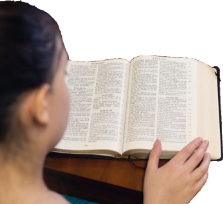 92
Rev 1
[Speaker Notes: Read each verse section in English. Then ask everyone to practise reading each verse section in English. Then practise reading all the verse in English.]
Practise reading key Bible verses
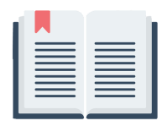 Revelation chapter 11 verse 15
15:11 مکاشفه  15:11 مکاشفه
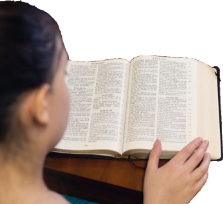 93
Rev 1
[Speaker Notes: Read the verse reference in English. Then ask everyone to practise reading the reference in English.]
Practise reading key Bible verses
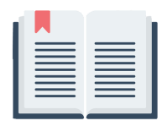 Revelation chapter 11 verse 15
15:11 مکاشفه  15:11 مکاشفه
Then the seventh angel blew his trumpet, and there were loud voices in heaven, saying, The kingdom of the world has become the kingdom of our Lord and of his Christ, and he shall reign forever and ever.
آنگاه فرشتة هفتم شیپورش را به‌‌صدا در‌آورد؛ و ناگهان صداهایی بلند در آسمان پیچید که می‌گفت: «حکومت جهان، از آنِ خداوند ما و مسیح او شده است. و او تا ابد حکم خواهد راند
فریشتەی حەوتەمیش کەڕەناکەی لێدا و چەند دەنگێکی بەرز لە ئاسمانەوە هاتن و گوتیان: «شانشینی جیهان بووەتە شانشینی پەروەردگارمان و مەسیحەکەی ، مەسیحیش بۆ هەتاهەتایە پاشایەتی دەکات.»
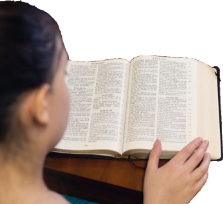 94
Rev 1
[Speaker Notes: Read each verse section in English. Then ask everyone to practise reading each verse section in English. Then practise reading all the verse in English.]
Practise reading key Bible verses
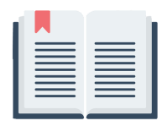 Revelation chapter 11 verse 15
15:11 مکاشفه  15:11 مکاشفه
Then the seventh angel blew his trumpet, and there were loud voices in heaven, saying, The kingdom of the world has become the kingdom of our Lord and of his Christ, and he shall reign forever and ever.
آنگاه فرشتة هفتم شیپورش را به‌‌صدا در‌آورد؛ و ناگهان صداهایی بلند در آسمان پیچید که می‌گفت: «حکومت جهان، از آنِ خداوند ما و مسیح او شده است. و او تا ابد حکم خواهد راند
فریشتەی حەوتەمیش کەڕەناکەی لێدا و چەند دەنگێکی بەرز لە ئاسمانەوە هاتن و گوتیان: «شانشینی جیهان بووەتە شانشینی پەروەردگارمان و مەسیحەکەی ، مەسیحیش بۆ هەتاهەتایە پاشایەتی دەکات.»
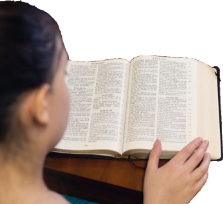 95
Rev 1
[Speaker Notes: Read each verse section in English. Then ask everyone to practise reading each verse section in English. Then practise reading all the verse in English.]
Practise reading key Bible verses
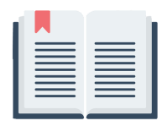 Revelation chapter 11 verse 15
15:11 مکاشفه  15:11 مکاشفه
Then the seventh angel blew his trumpet, and there were loud voices in heaven, saying, The kingdom of the world has become the kingdom of our Lord and of his Christ, and he shall reign forever and ever.
آنگاه فرشتة هفتم شیپورش را به‌‌صدا در‌آورد؛ و ناگهان صداهایی بلند در آسمان پیچید که می‌گفت: «حکومت جهان، از آنِ خداوند ما و مسیح او شده است. و او تا ابد حکم خواهد راند
فریشتەی حەوتەمیش کەڕەناکەی لێدا و چەند دەنگێکی بەرز لە ئاسمانەوە هاتن و گوتیان: «شانشینی جیهان بووەتە شانشینی پەروەردگارمان و مەسیحەکەی ، مەسیحیش بۆ هەتاهەتایە پاشایەتی دەکات.»
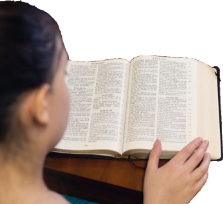 96
Rev 1
[Speaker Notes: Read each verse section in English. Then ask everyone to practise reading each verse section in English. Then practise reading all the verse in English.]
Practise reading key Bible verses
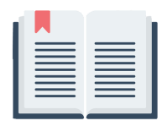 Revelation chapter 11 verse 15
15:11 مکاشفه  15:11 مکاشفه
Then the seventh angel blew his trumpet, and there were loud voices in heaven, saying, The kingdom of the world has become the kingdom of our Lord and of his Christ, and he shall reign forever and ever.
آنگاه فرشتة هفتم شیپورش را به‌‌صدا در‌آورد؛ و ناگهان صداهایی بلند در آسمان پیچید که می‌گفت: «حکومت جهان، از آنِ خداوند ما و مسیح او شده است. و او تا ابد حکم خواهد راند
فریشتەی حەوتەمیش کەڕەناکەی لێدا و چەند دەنگێکی بەرز لە ئاسمانەوە هاتن و گوتیان: «شانشینی جیهان بووەتە شانشینی پەروەردگارمان و مەسیحەکەی ، مەسیحیش بۆ هەتاهەتایە پاشایەتی دەکات.»
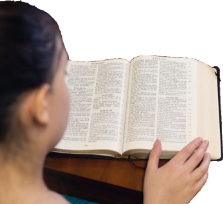 97
Rev 1
[Speaker Notes: Read each verse section in English. Then ask everyone to practise reading each verse section in English. Then practise reading all the verse in English.]
Practise reading key Bible verses
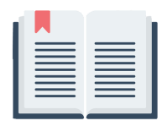 Revelation chapter 11 verse 15
15:11 مکاشفه  15:11 مکاشفه
Then the seventh angel blew his trumpet, and there were loud voices in heaven, saying, The kingdom of the world has become the kingdom of our Lord and of his Christ, and he shall reign forever and ever.
آنگاه فرشتة هفتم شیپورش را به‌‌صدا در‌آورد؛ و ناگهان صداهایی بلند در آسمان پیچید که می‌گفت: «حکومت جهان، از آنِ خداوند ما و مسیح او شده است. و او تا ابد حکم خواهد راند
فریشتەی حەوتەمیش کەڕەناکەی لێدا و چەند دەنگێکی بەرز لە ئاسمانەوە هاتن و گوتیان: «شانشینی جیهان بووەتە شانشینی پەروەردگارمان و مەسیحەکەی ، مەسیحیش بۆ هەتاهەتایە پاشایەتی دەکات.»
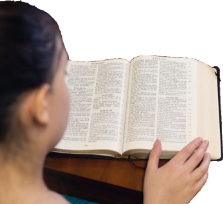 98
Rev 1
[Speaker Notes: Read each verse section in English. Then ask everyone to practise reading each verse section in English. Then practise reading all the verse in English.]
Practise reading key Bible verses
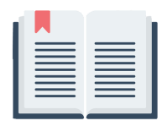 We will end with a prayer
با دعا تمام می کنیم
بە دوعایەک کۆتایی پێدێنین
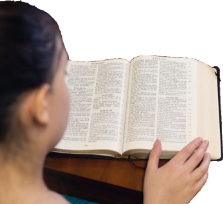 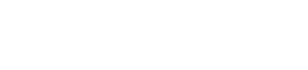 99
Rev 1
[Speaker Notes: Delete slide if not required]
Practise reading key Bible verses
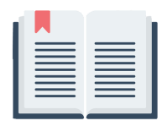 Thank you for coming– we hope see you next week, God willing!
از حضور شما متشکرم – به امید خدا، امیدواریم هفته آینده شما را ببینیم!
سوپاس بۆ هاتنت– هیوادارین هەفتەی داهاتوو بتانبینین، ان شاء الله!
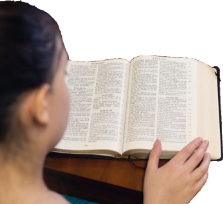 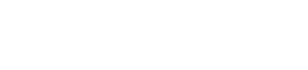 100
Rev 1
[Speaker Notes: Delete slide if not required]